LSST Jupyterhub
Gareth Francis
g.francis@epcc.ed.ac.uk
Overview
Jupyter notebooks are becoming popular amongst astronomers as a convenient way to explore and analyse data
The Jupyter notebook is part of the LSST Science Platform Design
Objective of this project is to prototype a JupyterHub environment that will ultimately be deployed as part of the LSST UK Data Access Centre
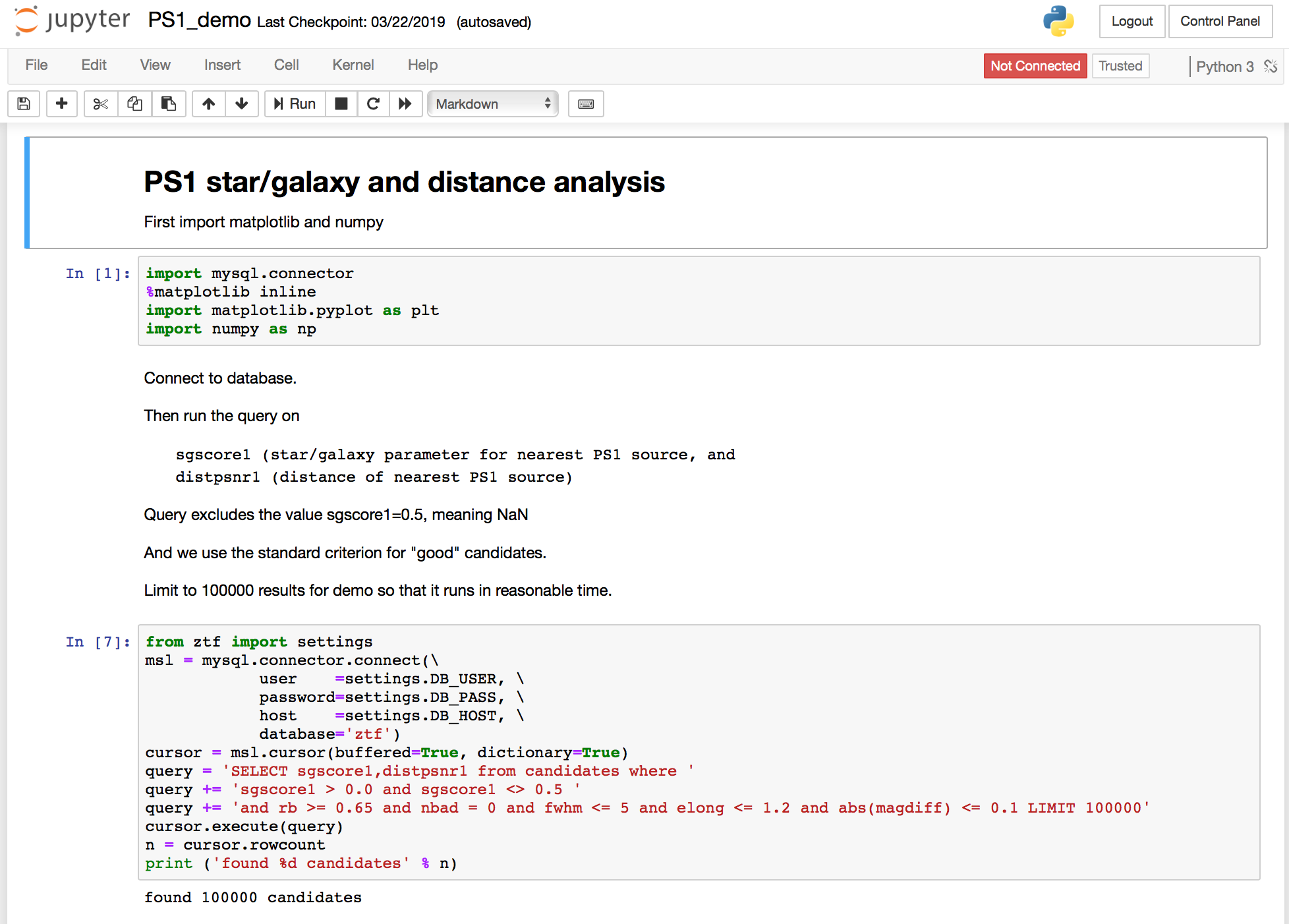 Deployment - Kubernetes
Targets an OpenStack cloud – currently STFC OpenStack
Use Rancher to deploy a K8s cluster
Have also tested Magnum (on AlaSKA)
Rancher
Kubernetes
OpenStack
Deployment – Additional services
Reverse proxy
Local Docker repository
ELK for logging
Rancher
Kubernetes
Proxy
ELK
Docker repo
OpenStack
Deployment – JupyterHub
Use Helm to deploy JupyterHub
JHub
Rancher
Kubernetes
Proxy
ELK
Docker repo
OpenStack
Usage
Users connect to JupyterHub
Hub spawns Jupyter servers on demand
Jupyter
Jupyter
JHub
Jupyter
Rancher
Kubernetes
Proxy
ELK
Docker repo
OpenStack
External services
EGI Check-in for AAI
GitHub for example notebooks etc.
GitHub
Check-in
Jupyter
Jupyter
JHub
Jupyter
Rancher
Kubernetes
Proxy
ELK
Docker repo
OpenStack
Next phase
Get some users!
Usage accounting
Database integration
Data sharing
Integration with Spark/external job systems
Service robustness
Security and user/group isolation
Issues for IRIS
Can we get Magnum as standard?
How can we scale up/down to cope with demand peaks?
How do we handle running on multiple sites?
Questions?
GitHub: https://github.com/lsst-uk/jhub-test